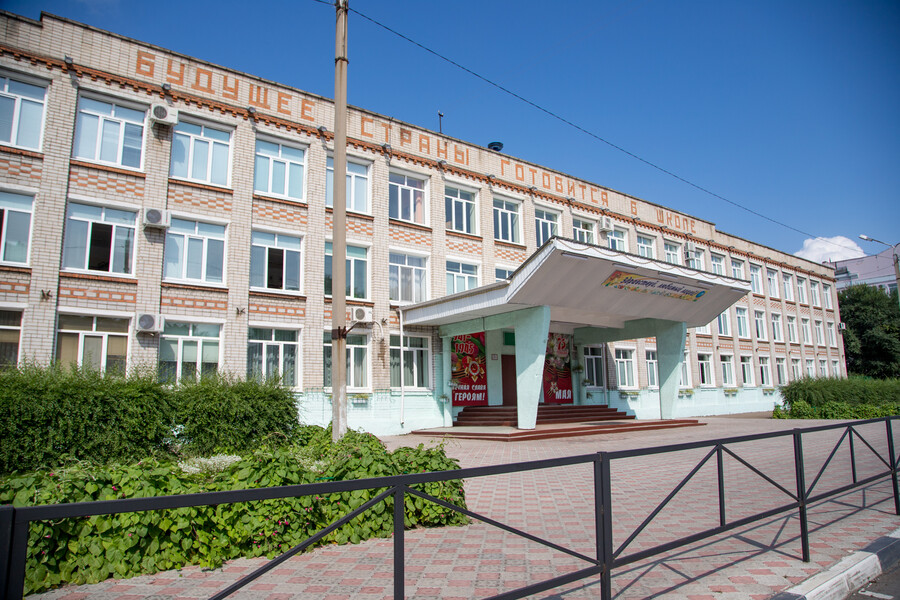 Модель смешанного наставничества, как способ взаимного обмена актуальным опытом и знаниями между участниками образовательных отношений
Зеева Анна Анатольевна,
учитель физики, МАОУ «Лицей №11 г. Благовещенска»
Что такое наставничество?
Наставничество - это добровольное, безвозмездное взаимодействие опытного  состоявшегося человека (наставника) с начинающим или менее  опытным (наставляемый), предполагающее передачу навыков,  знаний и опыта наставника
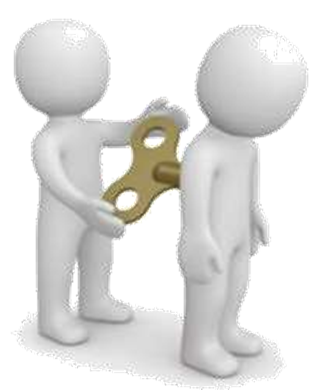 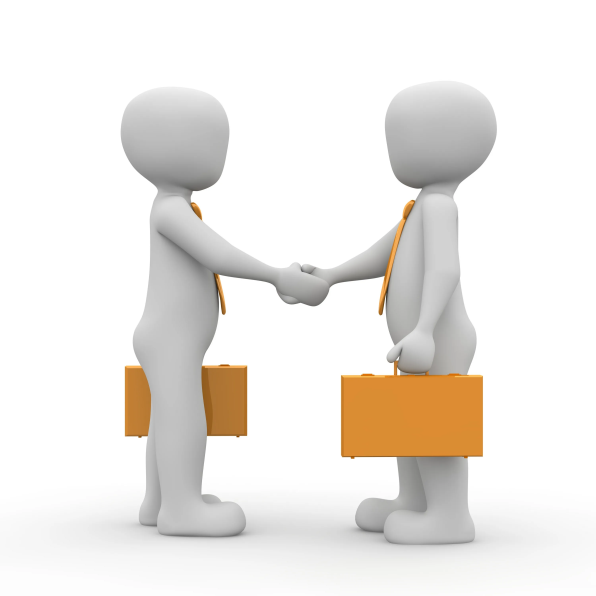 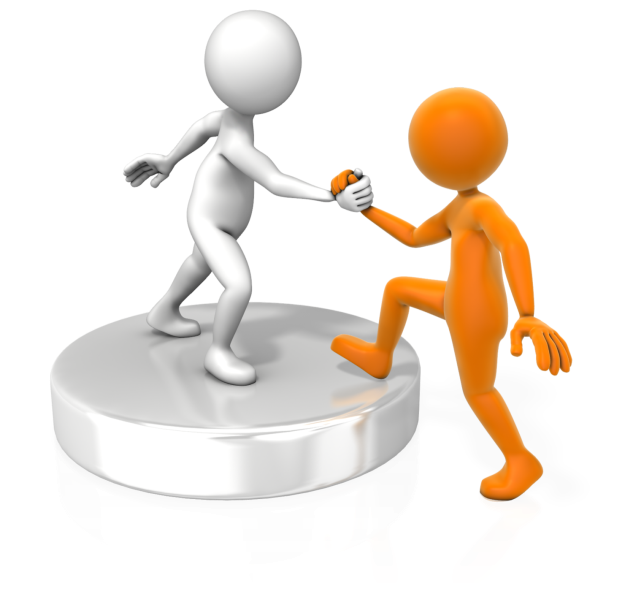 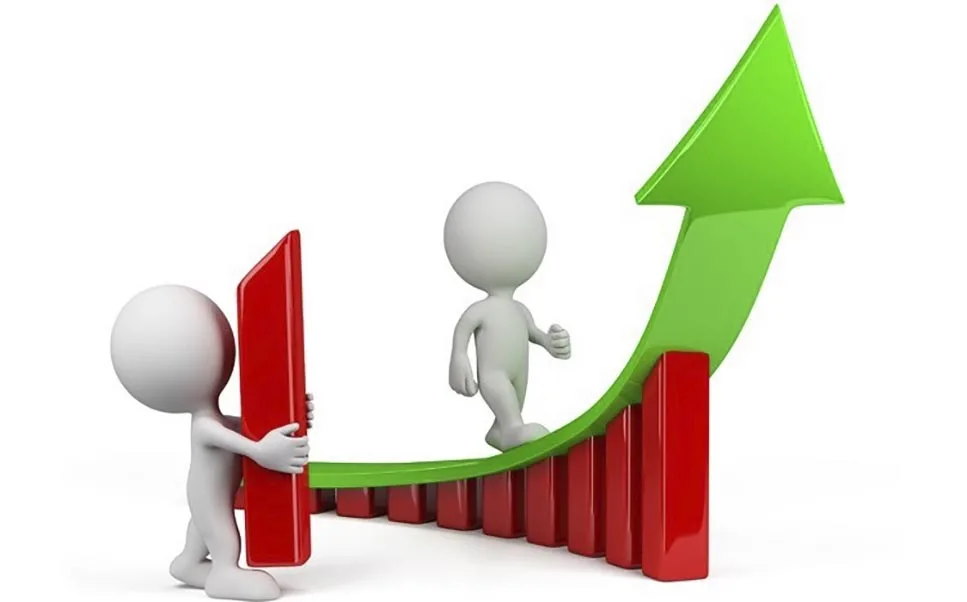 Этапы реализации модели наставничества
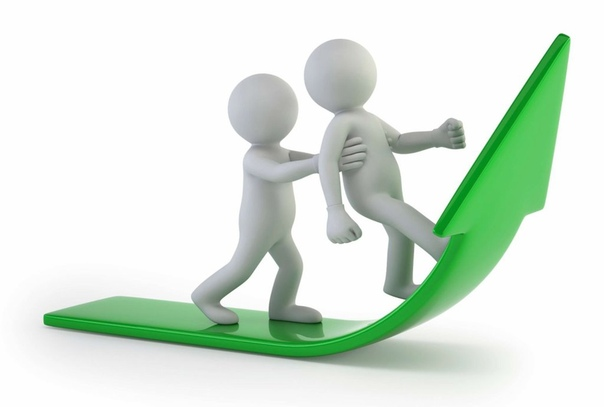 Формирование базы наставляемых
Подготовка условий для запуска программы наставничества
02
01
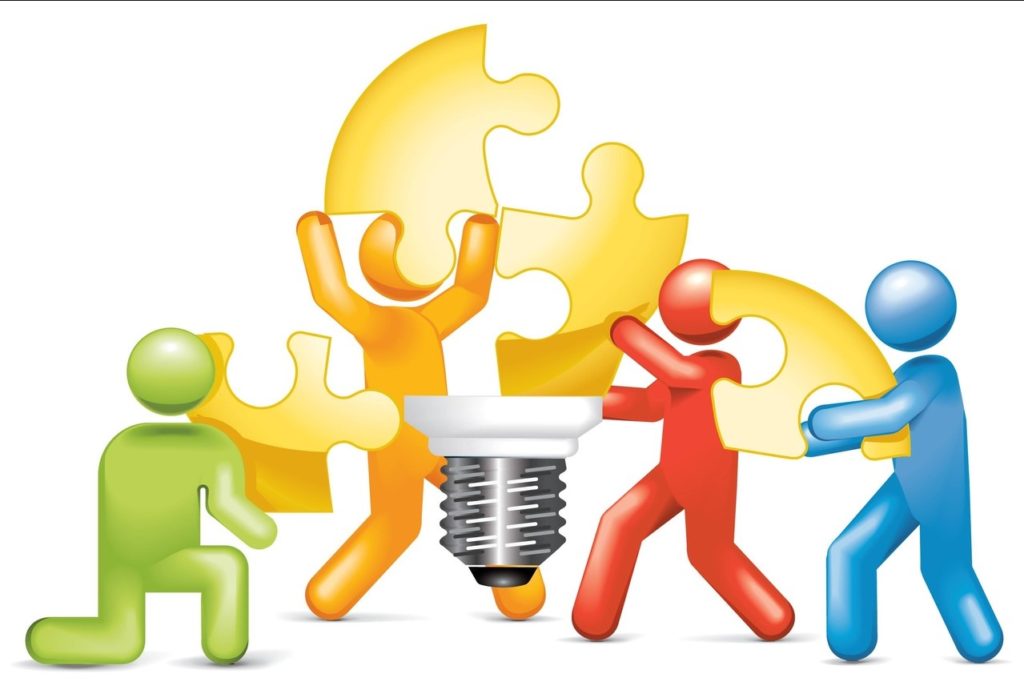 Формирование базы наставников
04
Отбор и обучение наставников
03
Формирование наставнических
пар / групп
Организация работы наставнических пар / групп
06
05
Организация наставничества в МАОУ «Лицей №11 г. Благовещенска»
Было организованно взаимодействие «опытный учитель – молодой специалист»,  для приобретения молодым специалистом необходимых профессиональных
навыков (организационных, коммуникационных) и закрепления на месте работы. Был составлен план развития молодого педагога.
2019 - 2020
2023
2020
202
202
Было организованно взаимодействие «опытный предметник – неопытный предметник», в рамках которого опытный педагог оказывает методическую поддержку по конкретному предмету. Посещения уроков у педагога-наставника, педагог-наставник посещал уроки молодого специалиста.
2020 - 2021
2022 - 2023
Организация взаимодействие «педагог-новатор – консервативный педагог», в рамках которого, более молодой учитель помогает опытному представителю «старой школы» овладеть современными программами и цифровыми навыками и технологиями.
Модель смешанного наставничества
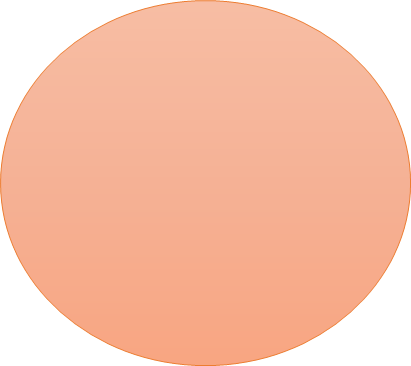 Педагогический коллектив
Наставник
Студенты БГПУ
Молодой специалист*
Обучающиеся лицея
* - молодой специалист Зеева А.А.
Формы наставничества осуществляемые мной
Учитель – 
студент*
Учитель – 
ученик
Учитель –
учитель
Студент –
 ученик*
Ученик – 
ученик
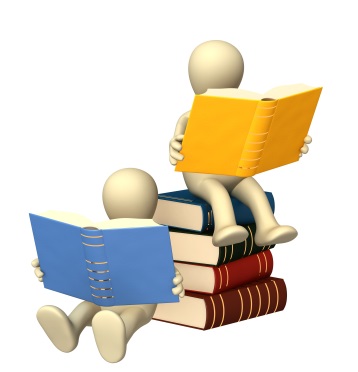 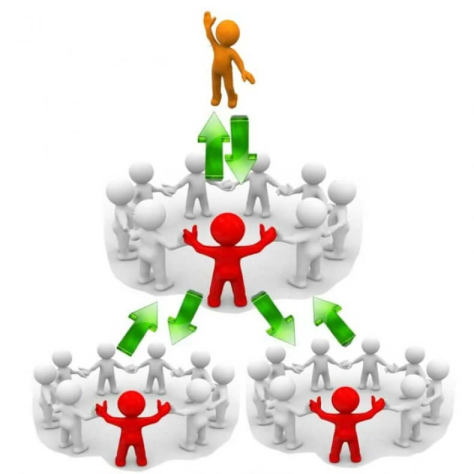 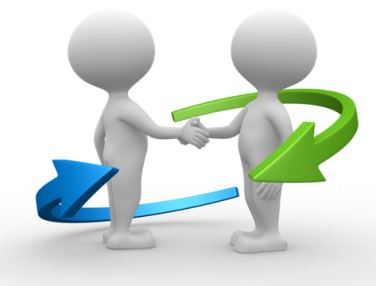 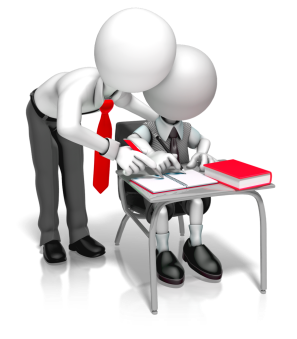 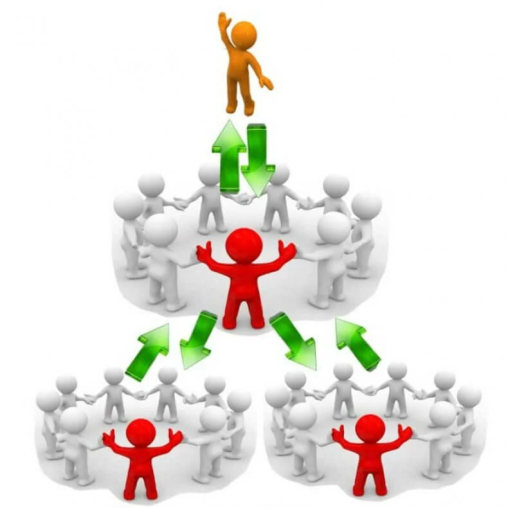 Предполагает взаимодействие ученика старшей ступени обучения с обучающимися младшей ступени обучения.
Взаимодействие наставника и наставляемого ведется в режиме
внеурочной деятельности.
Предполагает взаимодействие молодого педагога с опытным специалистом-педагогом.
Предполагает взаимодействие студентов БГПУ и учителя лицея.
Предполагает взаимодействие студентов БГПУ и ученика лицея.
*данные формы работы осуществляется в проекте «Организация научно-исследовательской работы в системе непрерывного образования»
Педагог-новатор – консервативный педагог
Результаты смешанной формы наставничества
Присвоение первой категории. Получение премии «Молодого педагога». Победитель школьного конкурса молодых педагогов. Победа в конкурсе «Амуринтеллект-2021». Участие в конференциях различного уровня.
Обучающиеся лицея являются победителями и призерами в олимпиадах различного уровня. Дети заинтересованы в изучении предмета, являются победителями и призерами конференций. 
Студенты БГПУ получают навыки работы с детьми. Являются наставниками в постановке первых ученических экспериментов на оборудовании в лаборатории БГПУ.  
Планируемы результаты  формы «педагог-новатор – консервативный педагог»: совершенствование ИКТ-технологий, умение работать с образовательными платформами.
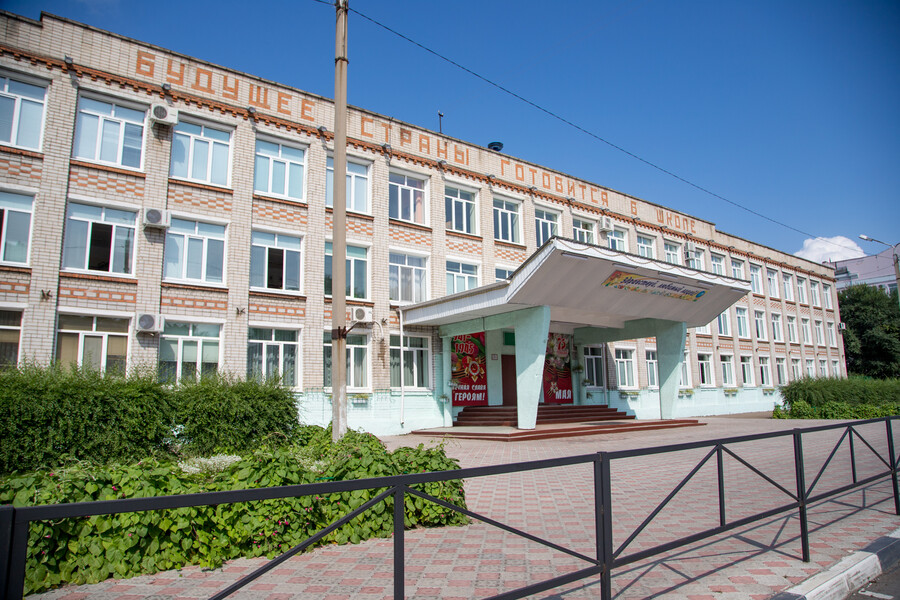 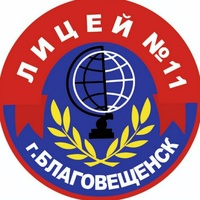 СПАСИБО ЗА ВНИМАНИЕ